GRACE Image Service (Monthly Data)
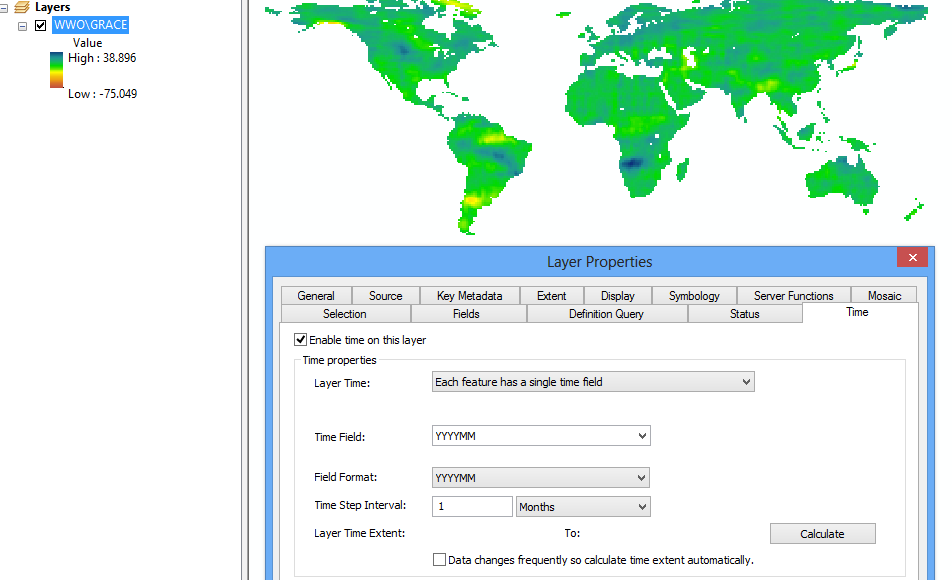 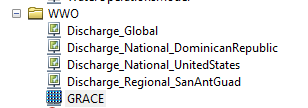 Global Discharge
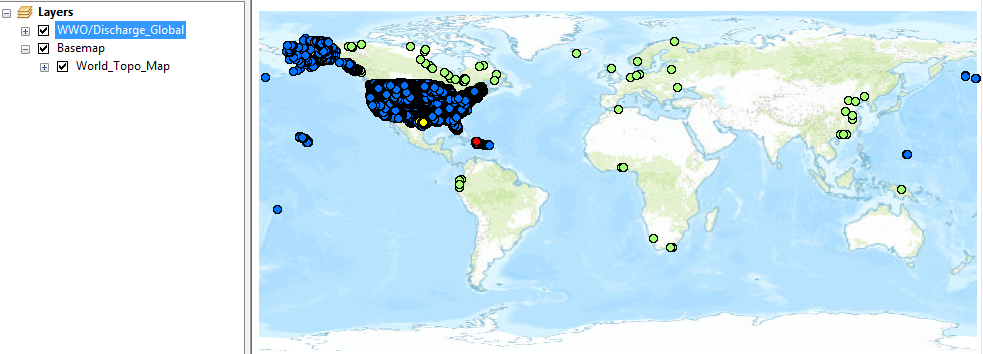 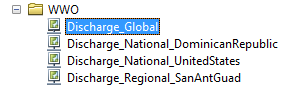 National Discharge – US
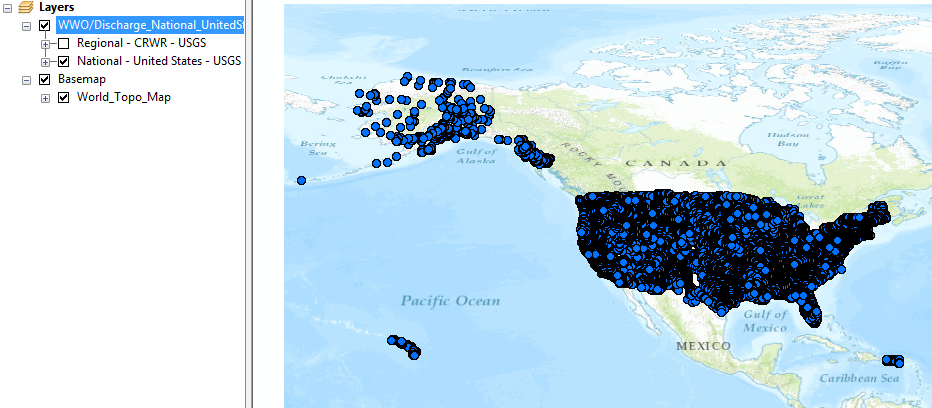 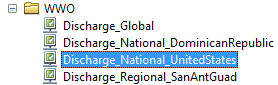 Regional Discharge – San Antonio and Guadalupe Basins
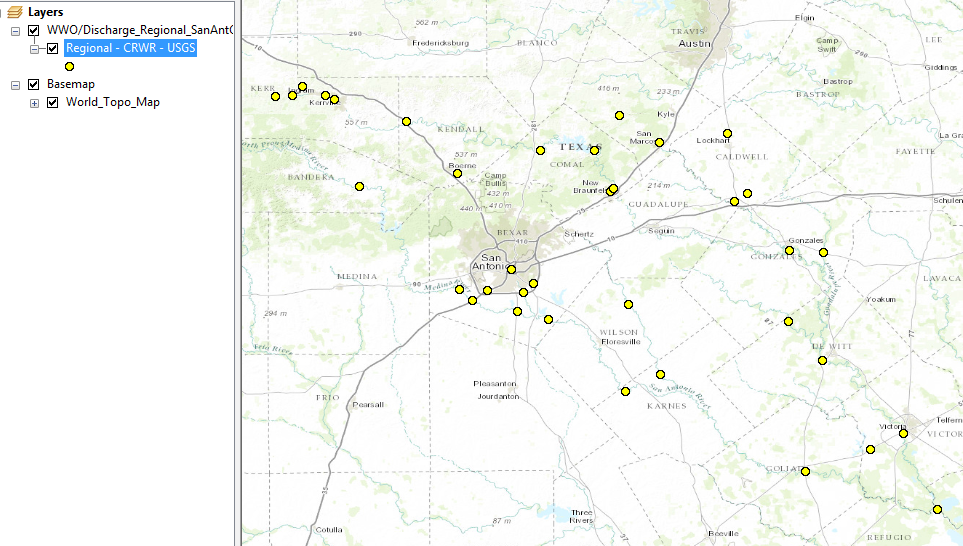 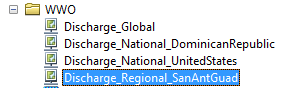 Time Series Outputs
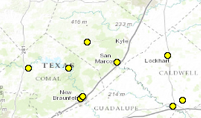 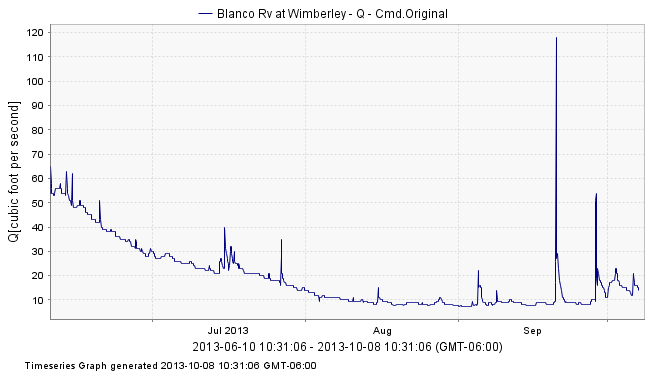 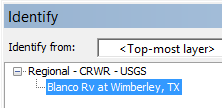 Chart
Table
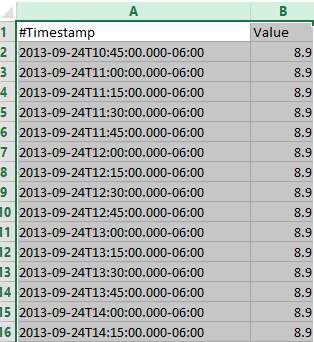 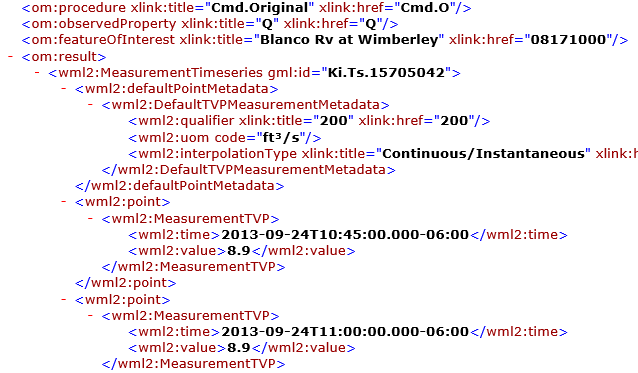 WaterML
TCEQ Water Operations Model
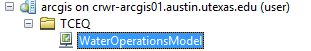 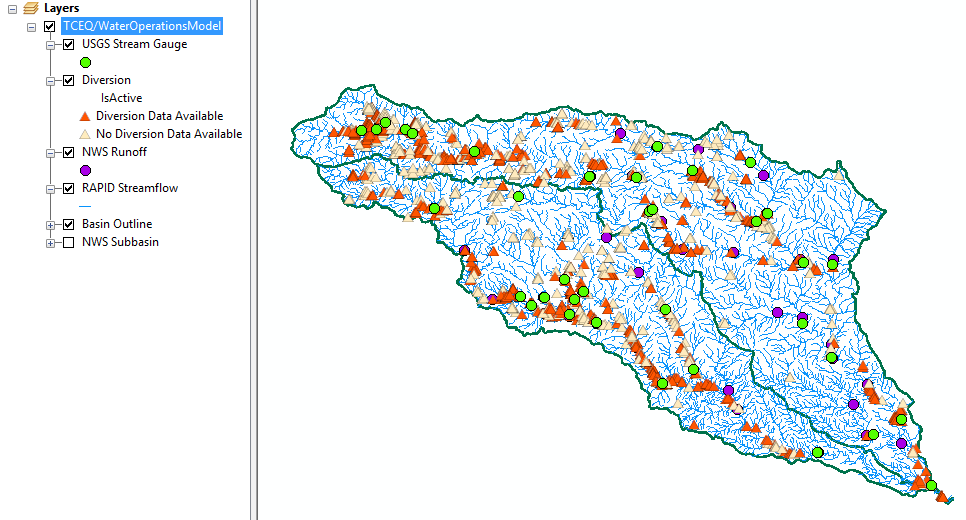